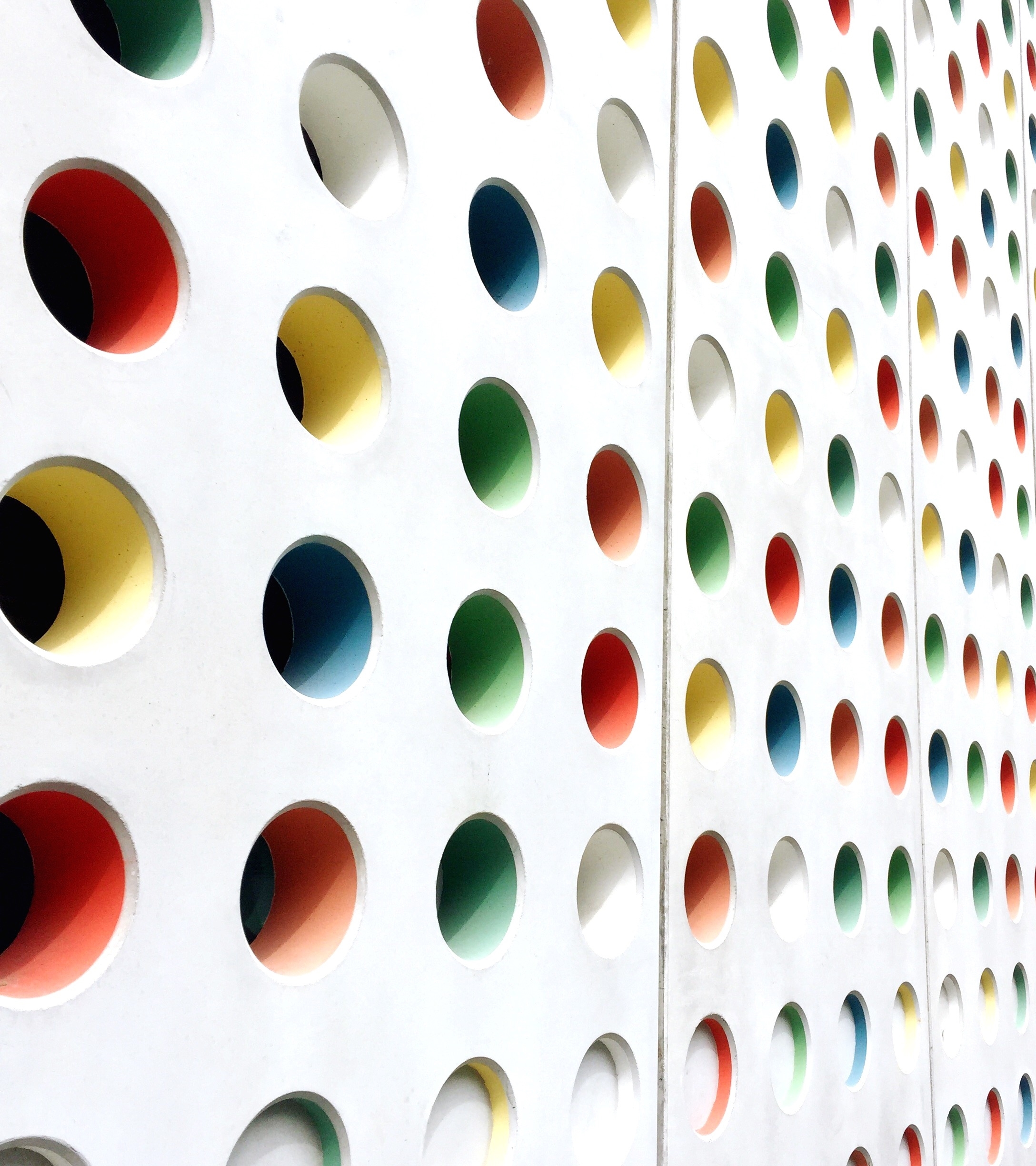 EXPORT MARKETING
EXPORT MARKETING
DR.SUMITA SHANKAR
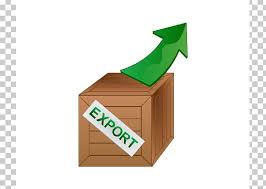 What is Export ?
Goods produced in one country are sent to other countries for sale
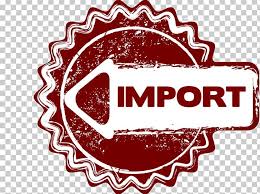 What is import
The import trade is referred to goods and services purchased into one nation from another.
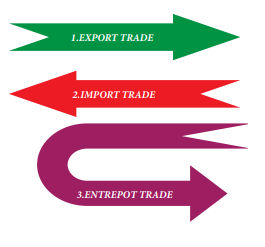 What is entrepôt
Trade in which imported goods are re-exported with or without any additional processing or repackaging.
DIFINITION OF EXPORT MARKETING
DEFINITIONS OF EXPORT MARKETING
B. S. Rathor “Export marketing includes the management of marketing activities for products which cross the national boundaries of a country”.
“Export marketing means marketing of goods and services beyond the national boundaries”
FEATURES OF EXPORT MARKETING
1. Systematic Process
2. Large Operations 
3. Dominance of Multi-National Corporations 
4. Customer Focus 
5. Trade Barriers 
6. Trading Blocs
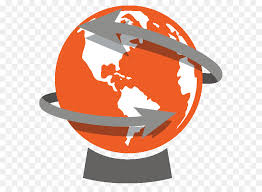 FEATURES OF EXPORT MARKETING
7.  Three Faced- Competition 
8.  Documentation 
9.  Foreign Exchange Regulations 
10. Spreading of Risk.
11. International Marketing Research
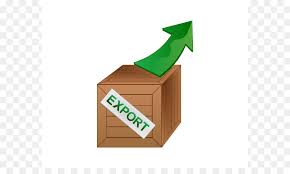 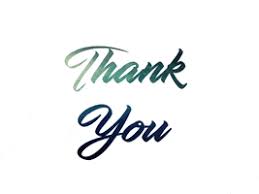